Духовное краеведение Подмосковья
К игумену земли русской 
Сергию Радонежскому
в
Троице-Сергиеву лавру
Презентация к уроку № 15, 16.
Презентацию выполнила
Учитель географии и краеведения
МОУ СОШ № 11 г. Серпухова
Кириллина Н.В.
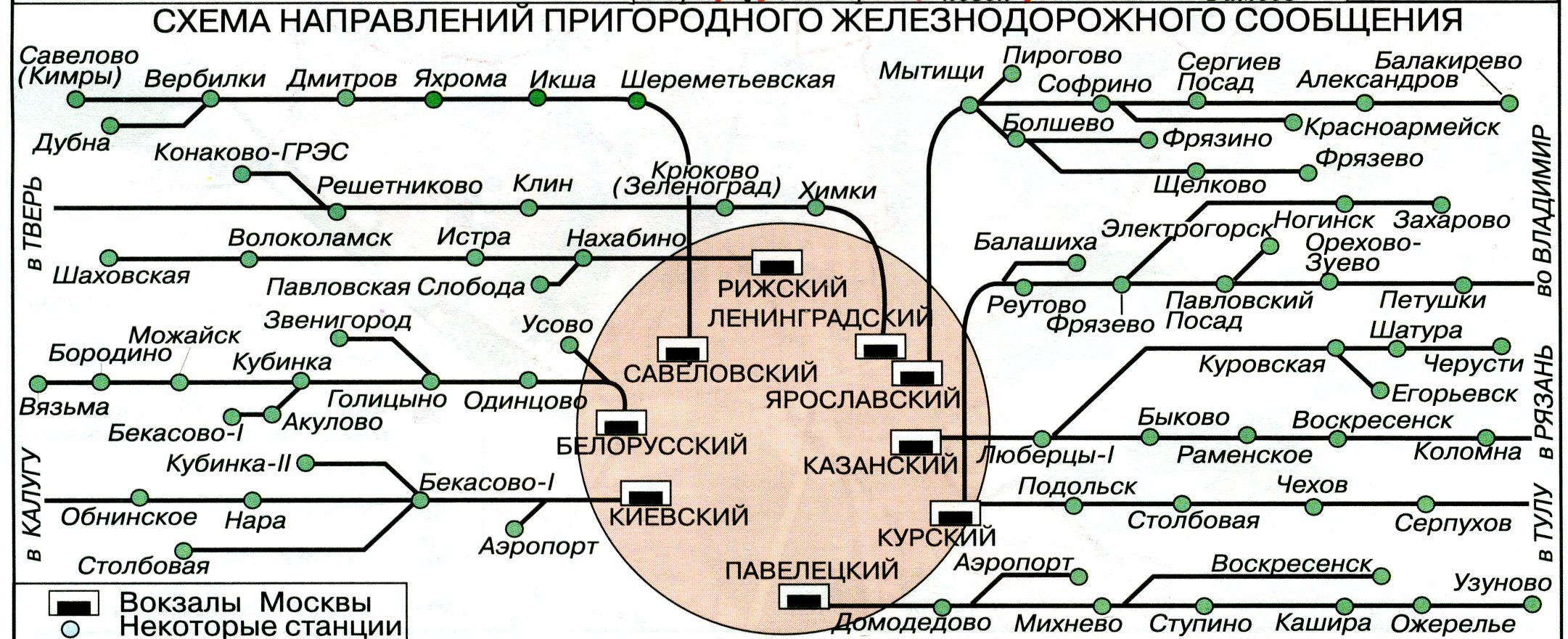 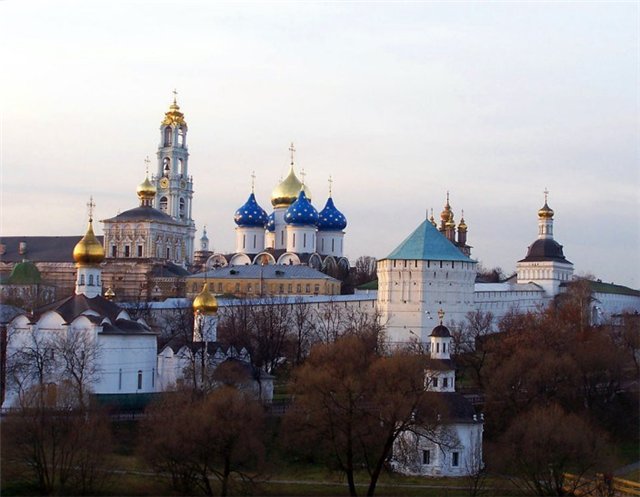 Свято-Тро́ицкая Се́ргиева Ла́вра — крупнейший православный мужской 
ставропигиальный монастырь России, расположенный в центре города 
Сергиев Посад  Московской области, на реке Кончуре́.
Ставропи́гия (греч.«водружение креста») — 
статус, присваиваемый православным монастырям, лаврам и братствам, 
а также соборам и духовным школам, 
делающий их независимыми от местной епархиальной 
власти и подчинёнными непосредственно
патриарху или синоду. Буквальный перевод 
«водружение креста» указывает на то, что 
в ставропигиальных монастырях крест 
водружался патриархами собственноручно.
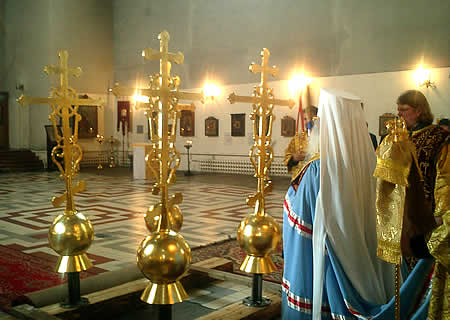 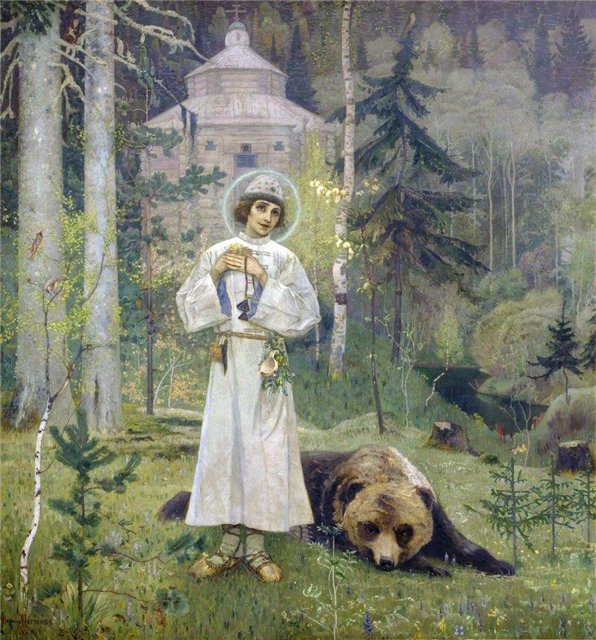 М.В. Нестеров.
Юность Преподобного 
Сергия
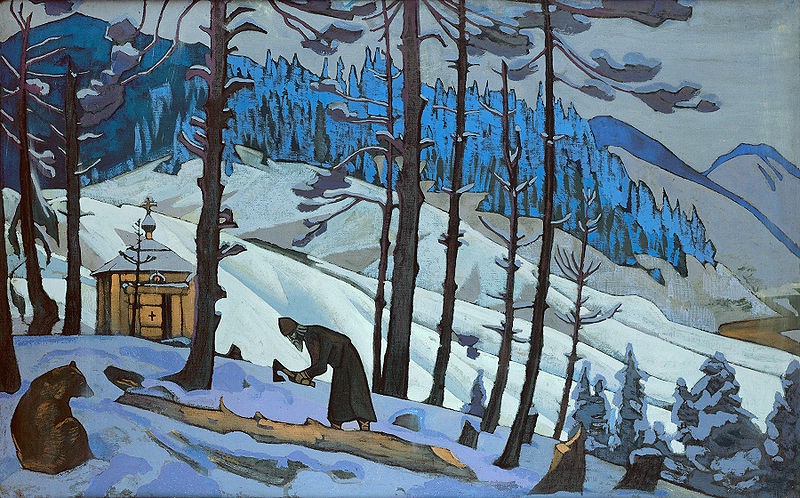 Основание лавры
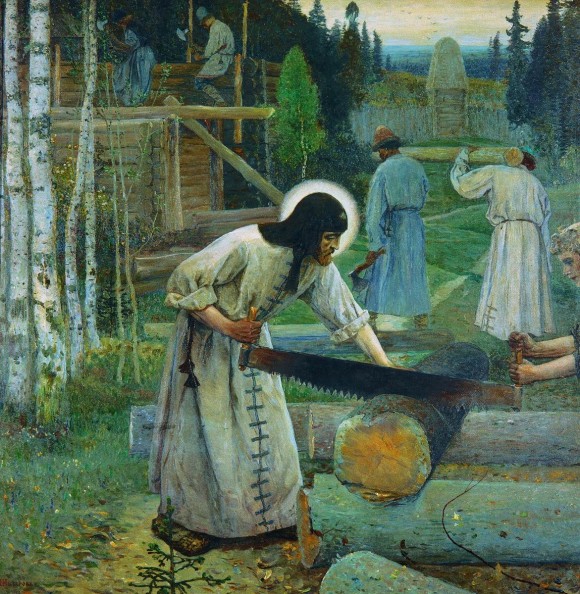 М.В. Нестеров
Труды Преподобного
Сергия Радонежского
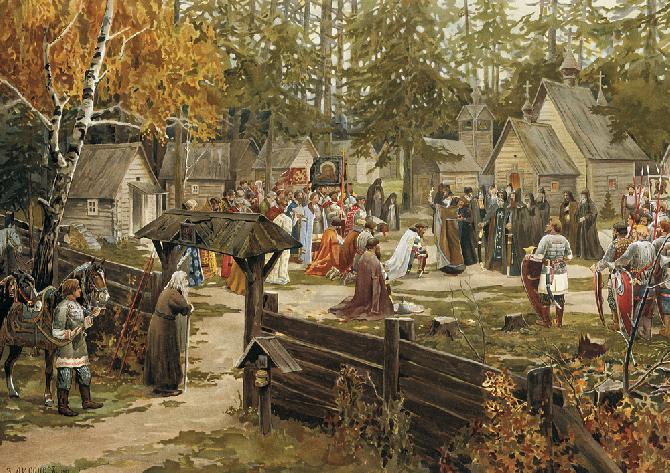 Лисснер Э.Э. Троице-Сергиева лавра
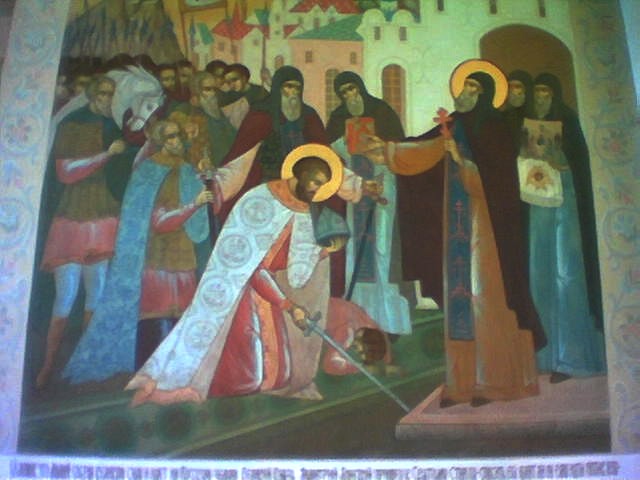 Икона. Сергий Радонежский благословляет
Дмитрия Донского перед Куликовской битвой
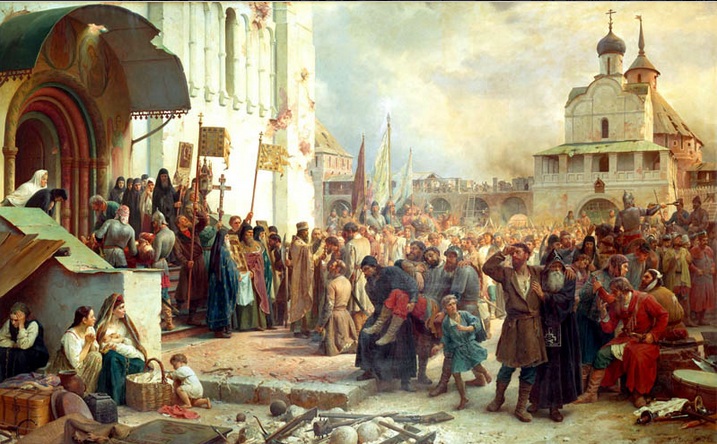 В. Верещагин. Осада Троице-Сергиевой лавры
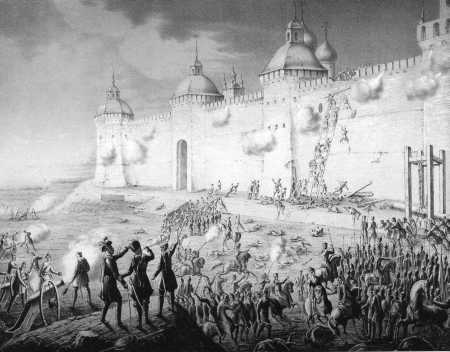 Осада лавры продолжалась 
с 3 октября 1608 года 
по 22 января 1610 года
польско-литовскими войсками, 
приглашенными 
Лжедмитрием II
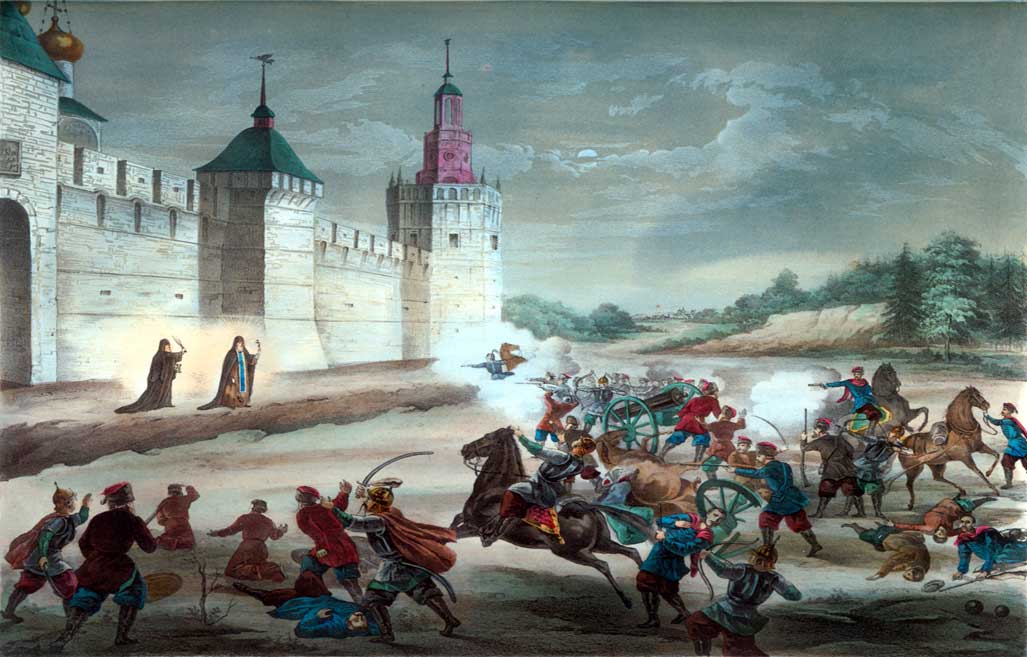 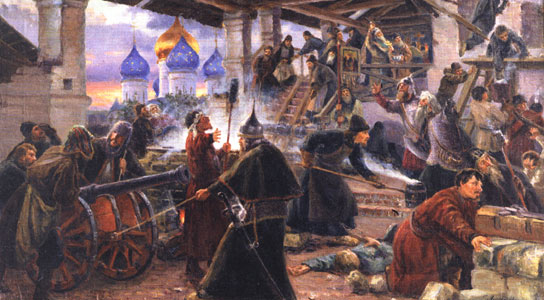 С.Д. Милорадович. 1894 г. 
Оборона Троице-Сергиевой лавры
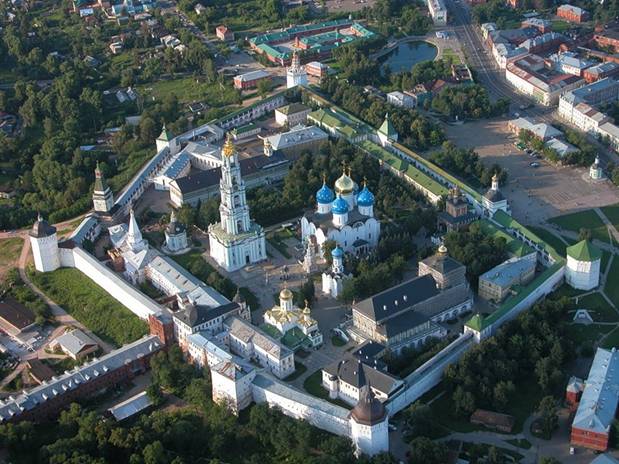 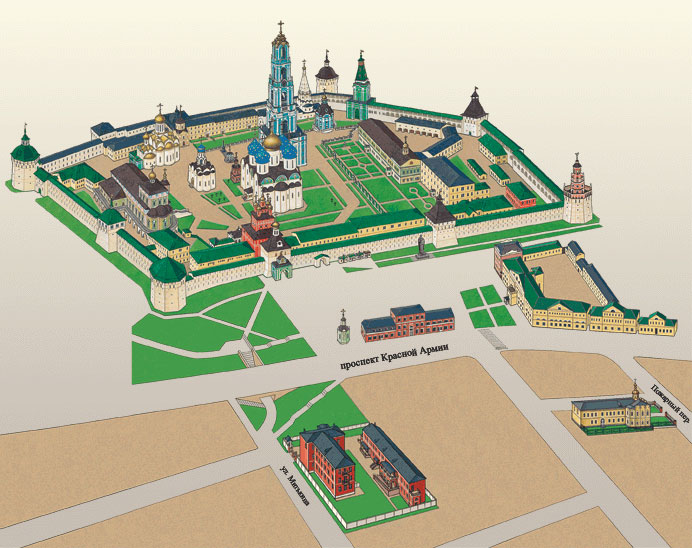 Церковь 
Сергия Радонежского
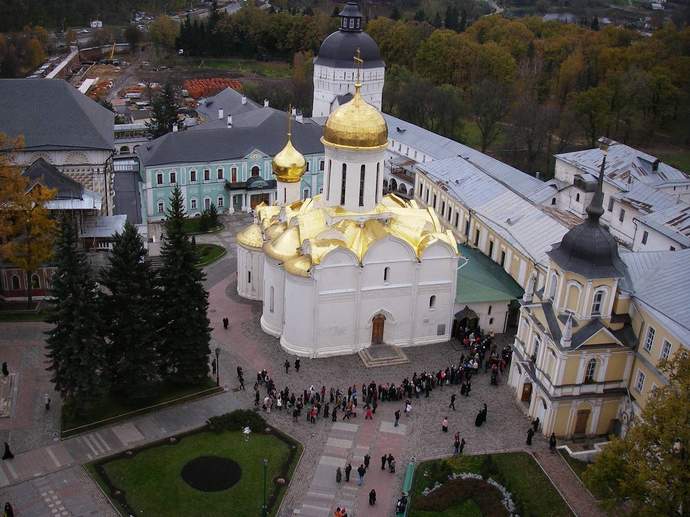 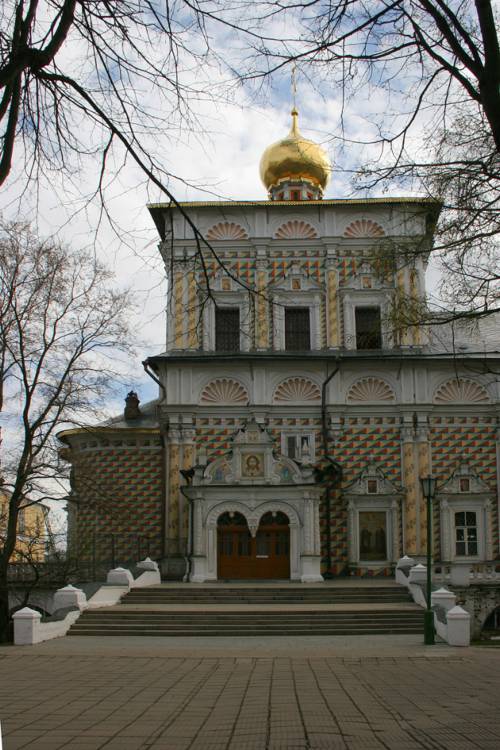 Троицкий собор
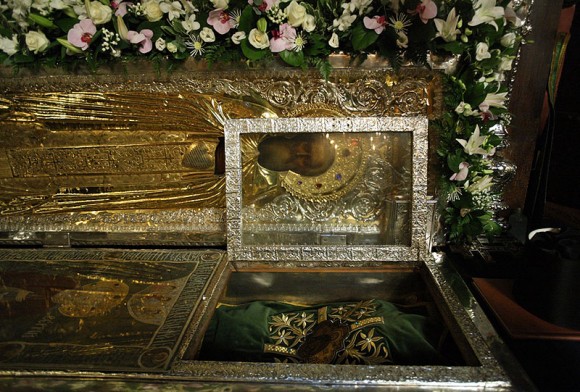 Рака с мощами преподобного Сергия Радонежского 
в Троицком соборе, 
выполненная русскими чеканщиками 
по заказу Ивана Грозного
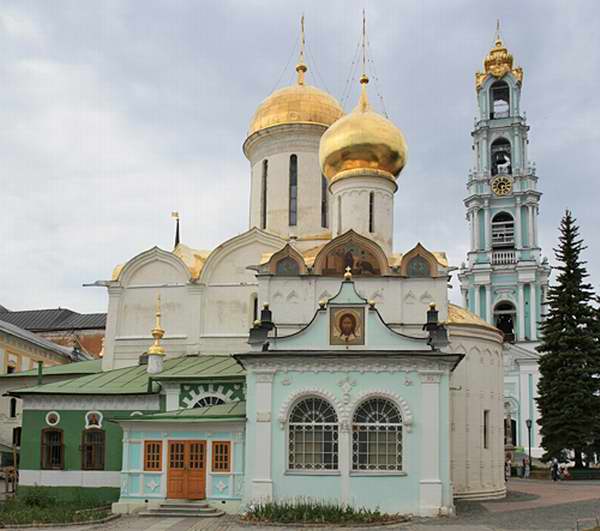 Никоновский придел и Серапионова палатка
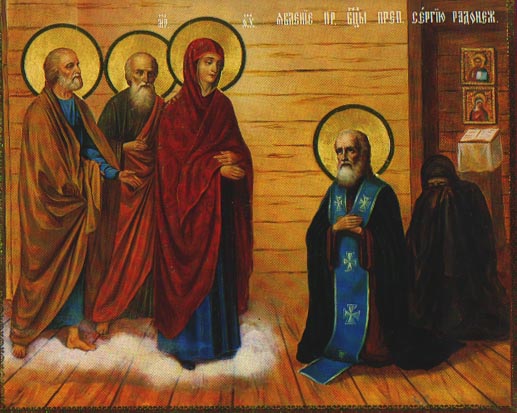 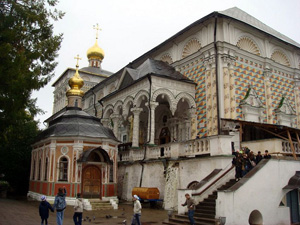 Михеевская церковь. Храм построен в 1734 г. над гробом ученика и келейника 
преподобного Сергия Радонежского, он располагается у северо-западного входа в 
Трапезный храм. Престол церкви освящен в честь явления Божией Матери 
преподобному Сергию, свидетелем которого был преподобный Михей.
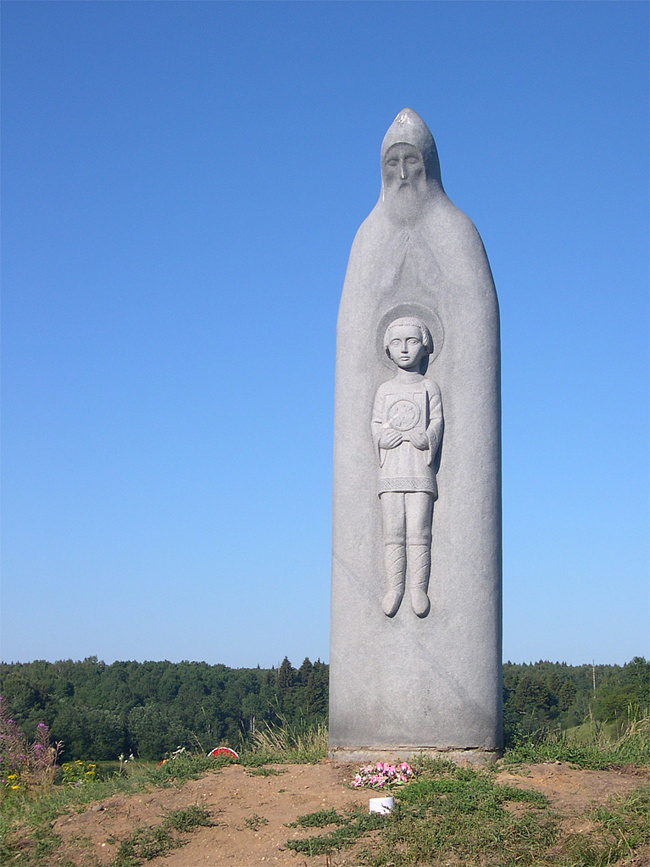 Памятник Сергию Радонежскому
в Радонеже Московской области